What Do IQ Tests Measure?
Barry Smith

Romanell Workshop, March 10, 2018
1
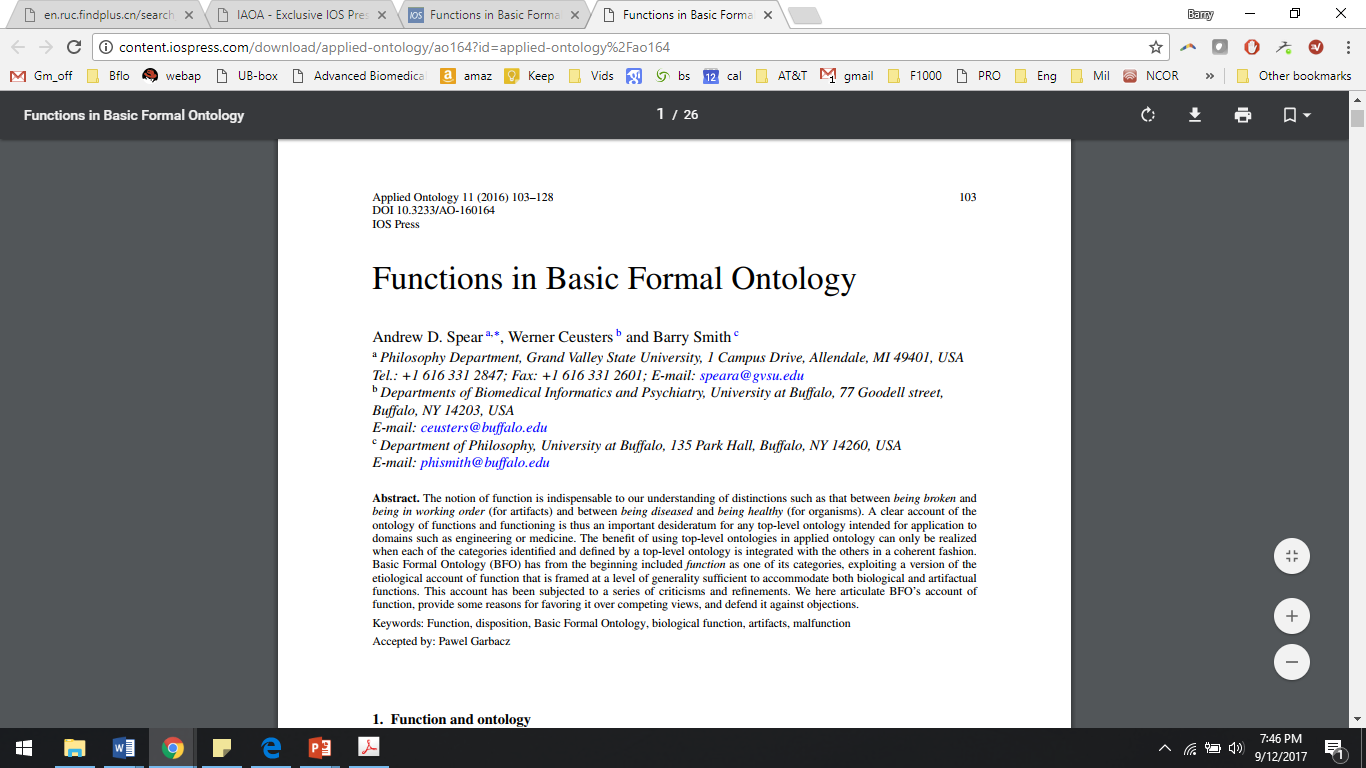 2
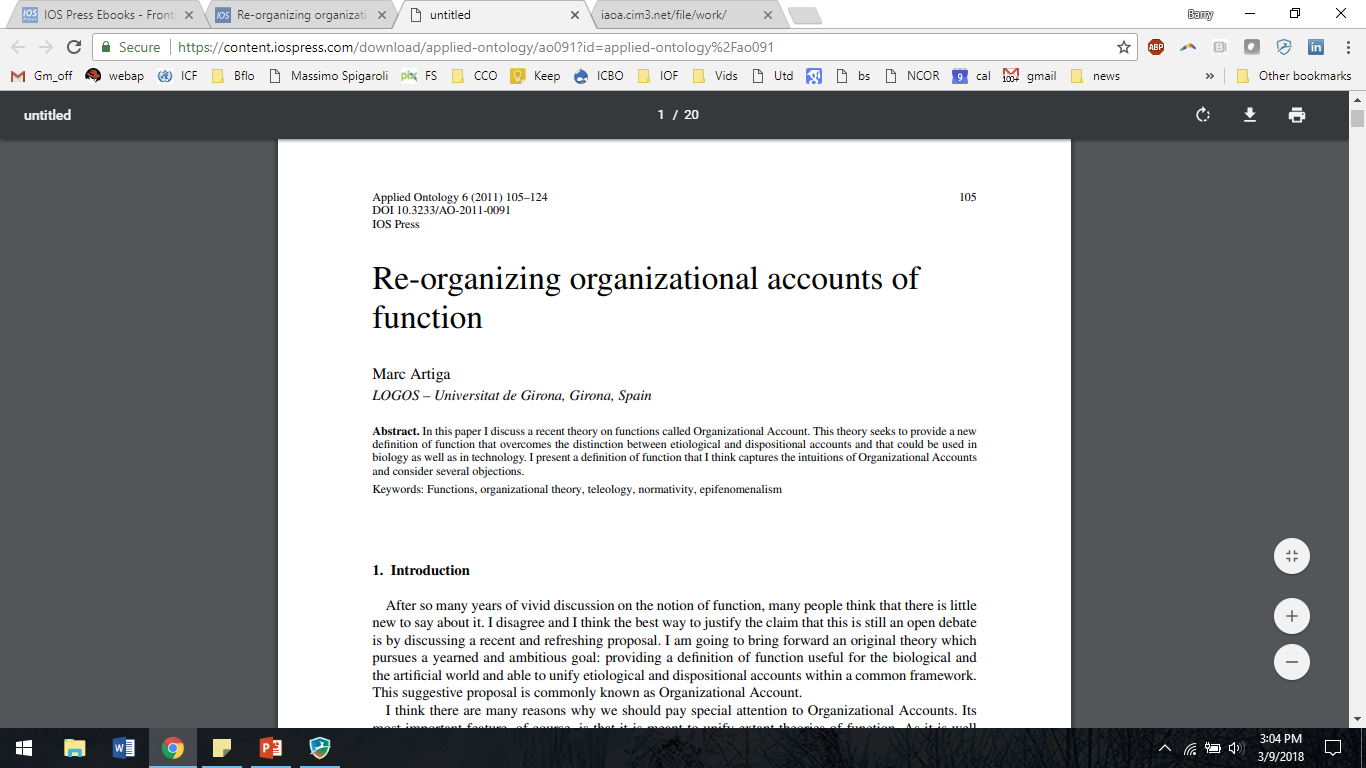 3
Artiga: four major desiderata for an account of function
TELEOLOGY: reference to the function of an entity should play an important role in explaining why the entity exists.
NORMATIVITY: the function of an entity determines a criterion against which the activity of the entity can be normatively evaluated, which means: it can be evaluated as better or worse relative to some norm
ACCIDENT: An entity’s function is appropriately distinguished from its accidental effects (called “side-effects”)
EPIPHENOMENALISM: the function of an entity is determined by the entity’s current performance.
4
Artiga’s criterion of normativity
NORMATIVITY: the activity of the entity in realizing the function can be normatively evaluated, which means: it can be evaluated as better or worse relative to some norm
5
Prototype functionings of the heart
good functioning
6
Prototypes
reasonable functioning
7
Poor functioning
poor functioning
8
Malfunctioning
malfunctioning
9
Death?
not functioning at all
10
Artiga: four major desiderata for an account of function
TELEOLOGY: reference to the function of an entity should play an important role in explaining why the entity exists.
NORMATIVITY: the function of an entity determines a criterion against which the activity of the entity can be normatively evaluated, which means: it can be evaluated as better or worse relative to some norm
ACCIDENT: An entity’s function is appropriately distinguished from its accidental effects (called “side-effects”)

REJECT: EPIPHENOMENALISM: the function of an entity is determined by the entity’s current performance.
11
Artiga: four major desiderata for an account of function
TELEOLOGY: reference to the function of an entity should play an important role in explaining why the entity exists.
NORMATIVITY: the function of an entity determines a criterion against which the activity of the entity can be normatively evaluated, which means: it can be evaluated as better or worse relative to some norm
ACCIDENT: An entity’s function is appropriately distinguished from its accidental effects (called “side-effects”)
	REALIZATION: the function of an entity is a disposition of the entity to perform (realize, execute, …)
12
Artiga: four major desiderata for an account of function
TELEOLOGY: reference to the function of an entity should play an important role in explaining why the entity exists.
NORMATIVITY: the function of an entity determines a criterion against which the activity of the entity can be normatively evaluated, which means: it can be evaluated as better or worse relative to some norm
ACCIDENT: An entity’s function is appropriately distinguished from its accidental effects (called “side-effects”)              REDUNDANT, GIVEN TELEOLOGY
REALIZATION: the function of an entity is a disposition of the entity to perform (realize, execute, …)
13
Artiga’s list simplified
TELEOLOGY: reference to the function of an entity should play an important role in explaining why the entity exists
NORMATIVITY: realizations can be evaluated as better or worse relative to some norm
REALIZATION: the function of an entity is a disposition of the entity to perform in a certain way (to realize the function)

*Artiga, M. (2011). Re-organizing organizational accounts of function. Applied Ontology 6:105–124.
14
Realization = every function is a realizable entity
i.e. it is an attribute that only becomes manifest under certain conditions
15
Two sorts of realizable entity
externally grounded = role (student, employee, president …)
16
Two sorts of realizable entity
externally grounded = role (student, employee, president …)

internally grounded = disposition (fragility, elasticity, hunger, …)
17
Disposition
Disposition = a tendency that an entity has, because of the way it is structured physically

	Human dispositions: habits, skills, instincts, diseases, …
18
Function
f is a function =def. f is a disposition 
& this physical make-up is something that this bearer possesses because it came into being, 
either through evolution (in the case of natural biological entities) 
or through intentional design (in the case of artifacts), 
in order that processes of a certain sort should occur.
19
Human dispositions
In general: habits, skills, instincts, …
20
In Artiga-speak:
function =def. disposition of an entity which

1. plays an important role in explaining why the entity exists
2. has realizations which can be graded on a scale and
21
There are no functions on this list
22
But there are items on this list which satisfy NORMATIVITY = their realizations can be evaluated as better or worse relative to some norm
23
But there are items on this list which satisfy NORMATIVITY = their realizations can be evaluated as better or worse relative to some norm
24
Let’s use normativity to define ‘capability’
Dispositions
25
Let’s use normativity to define ‘capability’
Capabilities = Dispositions + Normativity
Dispositions
26
Capability
capacity
ability
competence
facility

A missing dimension in standard ontologies of functions
27
Then use etiology to define ‘function’
Functions = Capability + Reason for existence of bearer
Capabilities = Dispositions + Normativity
Dispositions
28
This works for machines, too
Functions = Capability + Reason for existence of bearer
Capabilities = Dispositions + Normativity
Dispositions
29
There are dispositions of machines
30
There are capabilities of machines
31
Some capabilities of machines are also functions
the function of a welding machine is: to weld
the function of a pump is: to pump
the function of a heater is: to heat

‘function’ here means: reason the machine was built
each sort of machine brings along certain capabilities in addition to its function (car has capability to resist rust, avoid skidding, …)
32
Recall: There are items on this list whose realizations can be evaluated as better or worse relative to some norm
33
But what sort of norm?
We can evaluate these on a scale:

		to rot
		to become gangrenous
 		to decay
		to bang one’s head against a wall
		to do French philosophy
34
“According to some norm”
norm = statistical standard?
some poisons are statistically more effective than others
some proponents of French philosophy are statistically more unintelligible (higher on the scale) than others
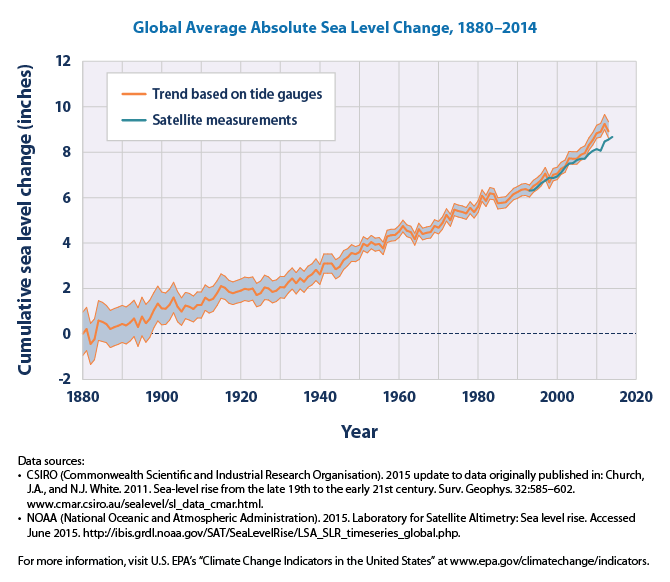 35
Norm has to be a norm of benefit
‘Capability’ means the capability to do something well
Beneficiaries = self, family, community, organization, profession, species, owner (in the case of an artifact), …
36
Counterexamples?
Capability = a disposition of a human whose realization can be evaluated along a scale of more or less good 

The scale may be multi-dimensional: how beneficial are the results of realization? are the results appropriate / sufficient in quantity? …

Interested here in typical cases
Aware of reference class problems
37
Norm has to be a norm of benefit
the values are measures of benefit
it includes only values ≥ zero
the values apply to the general or typical case (perhaps we can still use statistical norm for this)
the scale may (must?) obey a law of diminishing returns
38
All of these are human capabilities
39
Then use etiology to define ‘function’
Functions = Capability + Reason for existing
Capabilities = Dispositions + Normativity
Dispositions
40
Therefore all of these are dispositions
41
Dispositions are continuants
42
There are no functions here
Human beings do not have functions
43
Capabilities of both human beings and machines often flow from the functions of their parts
humans have the capability to think and digest, because their brains and digestive systems have corresponding functions 
cars have the capability to brake and turn because their braking system and differential have corresponding functions
…
44
Whether a capability is a function
depends on the etiology of the bearer 

Whether a disposition is a capability 

depends on whether its realizations can be graded on a scale
45
Human intelligence
American Psychological Association (1995): 
	Individuals differ from one another in their ability to understand complex ideas, to adapt effectively to the environment, to learn from experience, to engage in various forms of reasoning, to overcome obstacles by taking thought.
46
Human brain development begins at 16 days
Human brain development includes the development of that part of the brain which serve as the bearer of dispositions to cognition
	Call this the g-part
47
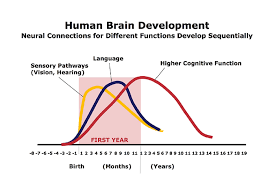 48
The g-part of the brain has a function
It is because the g-part has this function that humans have the capability called intelligence
49
What do IQ tests measure?
An IQ test performed on a subject S measures the value on a common scale of those realizations of the function of the g-part of S’s brain which were triggered by the items on the test = IQ
	Why should we believe that IQ exists? Because we have independent measures whose results are highly correlated with each other, including measures not involving traditional question-answer tests.
50
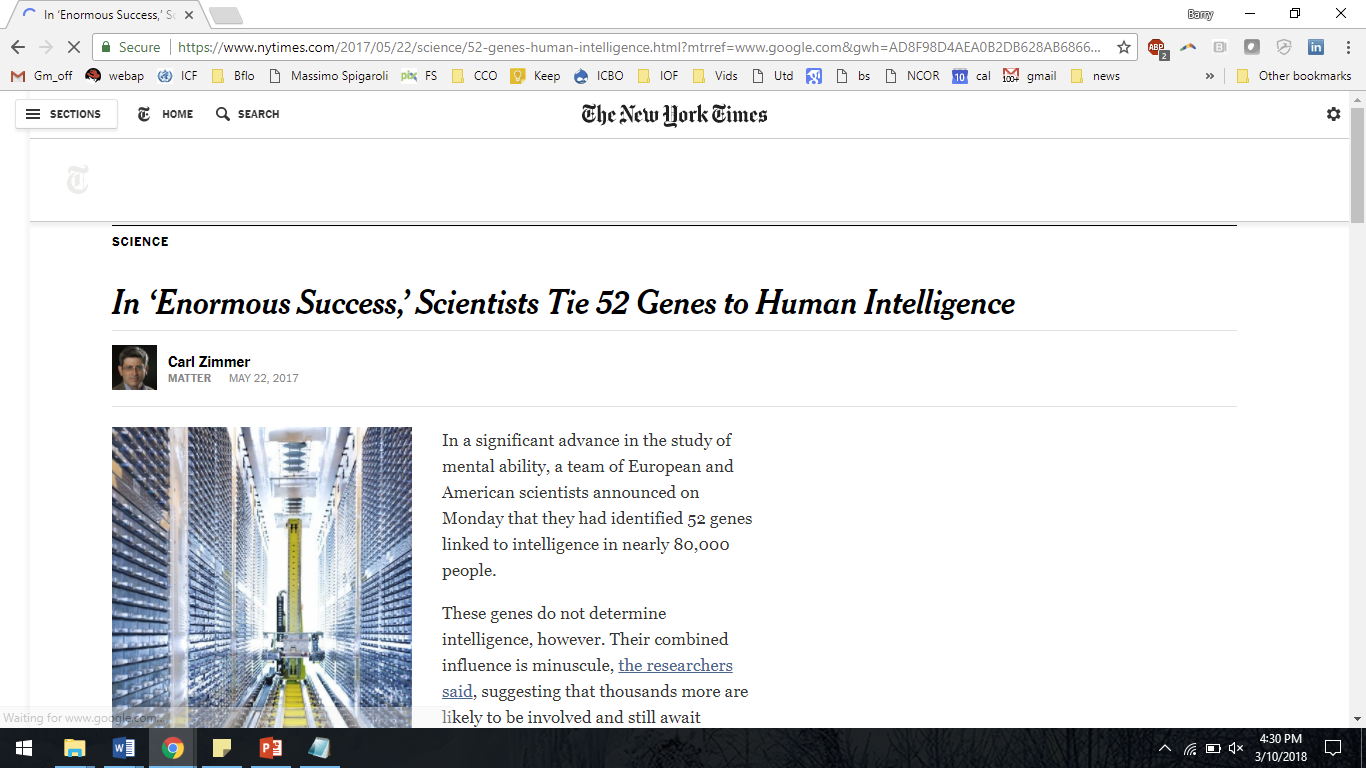 genome-wide association study with 80,000 subjects
May 15, 2017
51
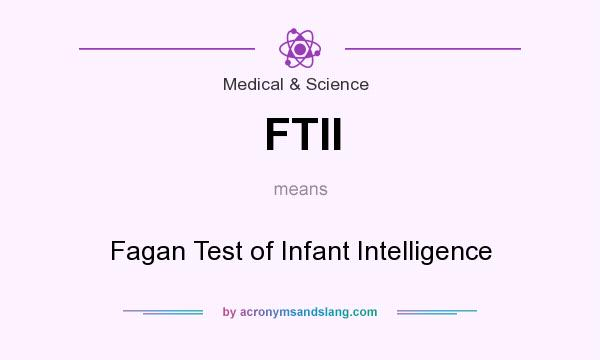 assesses infant mental capability (visual recognition) by measuring time spent looking at a novel stimulus
52
[Speaker Notes: http://acronymsandslang.com/definition/552028/FTII-meaning.html]
assesses infant capability for visual recognition and memory on the basis of the time spent looking at a novel stimulus
53
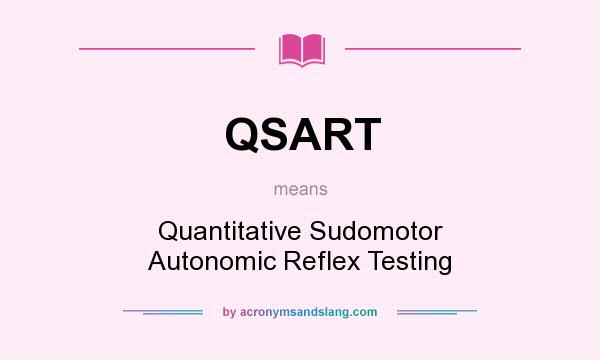 tests the capability of sympathetic nerve terminals in the skin to release acetylcholine and increase sweat production
54
[Speaker Notes: http://acronymsandslang.com/definition/3547195/QSART-meaning.html]